Anna Hrková  a  Zuzana Lenhartová slovenčina ako hračkaPojmové mapy zo slovenského jazykapre žiakov základnej školy
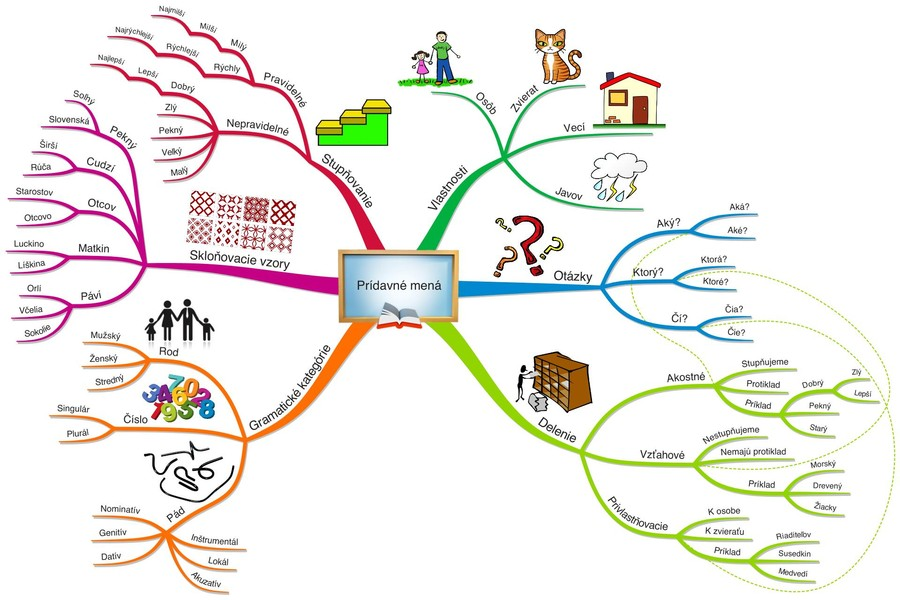 Mnohí hovoria, že je slovenčina tažká, zatiaľ ju však nikto nedokázal odvážiť a zistiť koľko má kíl.             Milí naši žiaci, ponúkame vám knižočku, ktorá by mala zrozumiteľnou, nenáročnou a jednoduchou formou otvoriť dvierka do sveta ľahkej slovenčiny.            Úprimne si želáme, aby kniha bola vašou dobrou príručkou pri výučbe slovenského jazyka a literatúry a zároveň dúfame, že s touto knižkou učenie vám bude hračkou.                                                                        Mária Kotvášová - Jonášová
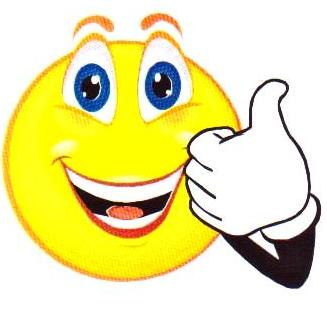 Fonetika (hláskoslovie)
náuka o hláskach, o zvukovej stránke jazyka
Lexikológia
náuka o slovnej zásobe
Lingvistika
(jazykoveda)
skúma jazyk
Gramatika
náuka o gramatickej stavbe, o ohýbaní slov a spájaní slov vo vete
Morfológia
(tvaroslovie)
náuka o slovných druhoch a gramatických kategóriách
Syntax
(skladba)
náuka o vetných členoch, skladoch a vetách
Slovanské jazyky
Podľa jazykovedcov rusínsky jazyk má prvky  západoslovanských aj východoslovanských jazykov
Mapa slovenských nárečí
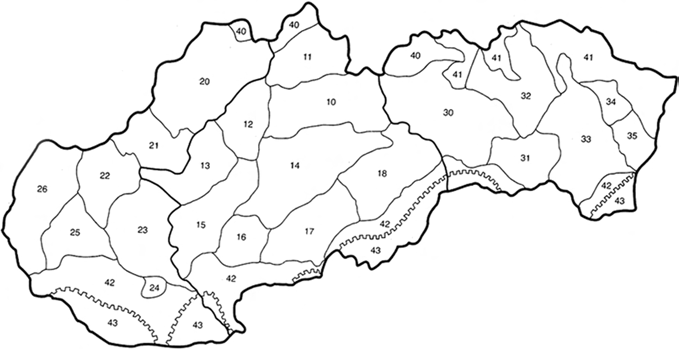 Vyfarbi pastelkami nárečové oblasti:
stredoslovenské, západoslovenské, východoslovenské
Vojvodina
Vyfarbi oblasti Vojvodiny (Sriem, Banát, Báčka) a šípkami umiestni na mapku osady, v ktorých  žijú Slováci
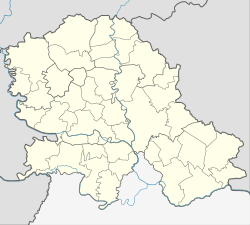 Báčka:
Báčsky Petrovec,Kysáč,
Kulpín,
Pivnica, 
Selenča,
Hložany,
Silbaš,
Báčska Palanka,
Laliť, 
Bajša,
Lug,
Nový Sad
Banát: 
Kovačica,
Padina,
Aradáč, Biele Blato,
Jánošík,
Hajdušica, 
Vojlovica
Srbsko Belehrad, Boľovce, Dobanovce
Sriem: Stará Pazova, Erdevík, Ľuba, Binguľa, Slankamenské Vinohrady
Dejiny jazyka
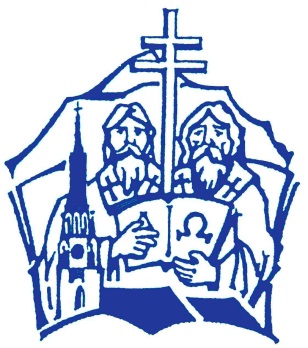 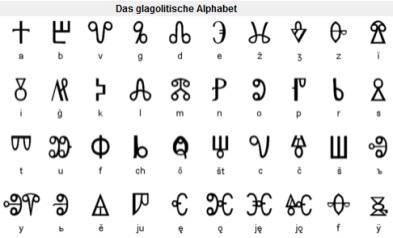 863 príchod Cyrila a Metoda na Veľkú Moravu
starosloviensky jazyk
hlaholika – prvé písmo,
cyrilika – neskoršie písmo
Obdobie latinčiny a nemčiny – 
10.-14.storočie
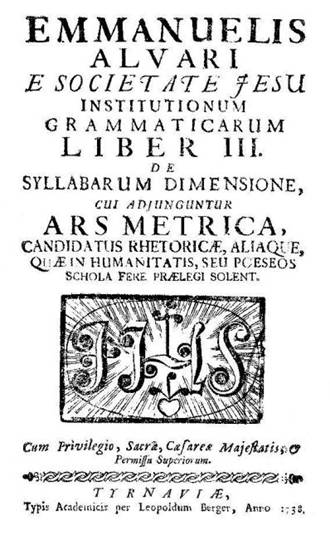 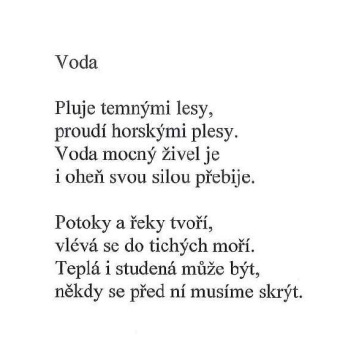 Obdobie češtiny
15.-18.storočie
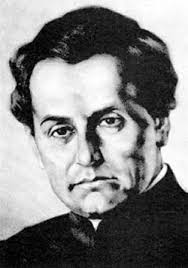 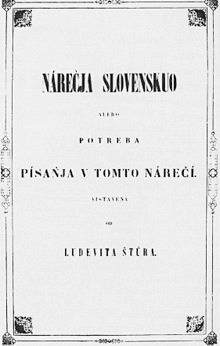 Anton Bernolák 
prvá kodifikácia slovenčiny, bernolákovčina 1787
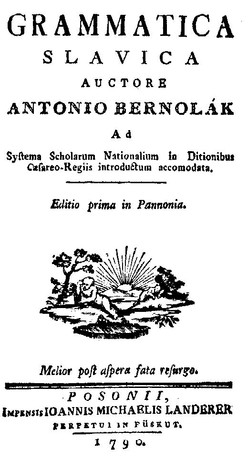 Štúr, Hurban, Hodža 1843
kodifikácia slovenčiny štúrovčina, pravopis fonetický
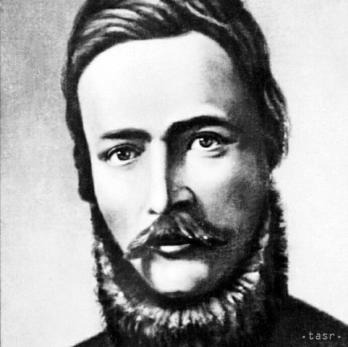 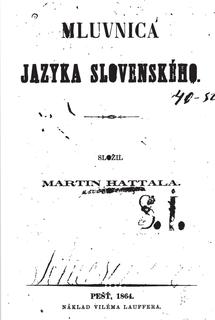 Martin Hattala1852
Fonetický pravopis zmenil na etymologický
Krátke: a, ä, e, i, y, o, u
Dlhé: á. é, í, ý, ó, ú
ia, ie, iu , ô
Hlásky
Dvojhlásky
Samohlásky
Tvrdé: d, t, n, l, k,  g,  h,  ch
Znelé:  b,d,ď,dz,dž,g,h,z,ž,v 
Nezmelé: p,t,ť,c,č,k,ch,s,š,f
Nepárovo znelé: m,n,ň,l,ĺ,ľ,r,ŕ,j
Spoluhlásky
Mäkké: c, zd, j, ď,ť,ľ,ň,ž,š,č,dž
Obojaké: s, p, r, v, b, m, f, z
3.Zámená
(ja, tvoj, ten, kto?,jeho)
2.Prídavné mená
(zelený, drevený, dobrý, orlí, bratov)
4.Číslovky
(jeden, druhý, trikrát, osmoro, viacero)
Ohybné
1.Podstatné mená
 (človek, Miroslav, staroba, Dunaj, lístie)
5.Slovesá
(písať, kresliť, pršať, chcieť, byť)
Slovné druhy
10.Citoslovcia
(ach, tik-tak, jaj, kikirikí, čľup)
6.Príslovky
(dobre, zajtra, náhodou, vonku, priateľsky
Neohybné
9.Častice 
(vraj, hádam, ale, no, bohužiaľ)
7.Predložky
(o, pred, spoza, s, okolo)
8.Spojky
(a, i, alebo, lebo, a preto)
Konkrétne
(hmotné):
človek, sokol, pero
Vlastné:
Ján, Dunaj, Srbsko
Podstatné mená
Abstraktné 
(nehmotné):
spev, beh, mladosť
Všeobecné:
mačka, štát, lavica
Gramatické kategórie
Pád:
nominatív  N  (kto? čo?)
genitív  G (koho? čoho?
datív  D (komu? čomu?)
akuzatív  A  (koho? čo?)
lokál  L  ( o kom? o čom?)
inštrumentál  I  ( s kým? s čím?)
Číslo:
-jednotné (žiak)
-množné (žiaci)
Rod:
-mužský (chlapec)
-ženský (lavica)
-stredný (pero)
Žena
-zakončené na –a 
a pred je tvrdá alebo obojaká spoluhláska
(Katarína, šatka, tehla)
Chlap
-životné
- zakončené na spoluhlásku
-zakončené na -o
(žiak, dedo, lev)
Ulica
-zakončené na –a 
 a pred je mäkká spoluhláska
(žemľa, cibuľa, ruža udica)
Hrdina
-životné
- zakončené na-a,
-zakončené na–ta
(huslista, sudca traktorista)
Pani
Kuli
Gazdiná
Ženský rod
Mužský rod
Dub 
-neživotné
 -zakončené na tvrdú alebo obojakú spoluhlásku
(konár, kvet, gól)
Stroj
-neživotné zakomčené na mäkkú spoluhlásku
(čaj, varič )
Dlaň
-zakončené na spoluhlásku  -G j.č, N mn.č., A mn.č. – e
(dlane, reťaze, tváre)
Kosť
-zakončené na spoluhlásku
- G j.č, N mn.č., A mn.č. – i
(kosti, husi, jari)
Vzory podstatných mien
Stredný rod
Vysvedčenie
-zakončené na –ie
(zábradlie, prítmie)
Mesto
-zakončené na –o
(kreslo, slovo)
-cudzie slová zakončené na – um, -io, --eo, -ao
(štúdium, kakao)
Srdce
-zakončené na –e
(more, citoslovce)
Dievča
-zakončené na –a alebo –ä
(holúbä, kura)
Vzťahové:
(vyjadrujú vzťah k podstatnému menu)
drevený, broskyňový
Akostné
(vyjadrujú akosť):
krátky, svieži, pekný
Prídavné mená
Privlastňovacie 
otcov, bratov, Katkin
Živočíšne
motýlí, páví, orlí
Gramatické kategórie
Pád:
nominatív  N  (kto? čo?)
genitív  G (koho? čoho?
datív  D (komu? čomu?)
akuzatív  A  (koho? čo?)
lokál  L  ( o kom? o čom?)
inštrumentál  I  ( s kým? s čím?)
Číslo:
-jednotné (pekný)
-množné (pekní)
Rod:
-mužský (pekný)
-ženský (pekná)
-stredný (pekné)
Cudzí :
akostné a vzťahové, slovotvorný základ zakončený na mäkkú spoluhlásku,
koncovka –í, -ia,, -ie
Pekný:
akostné a vzťahové, slovotvorný základ zakončený na tvrdú alebo obojakú spoluhlásku,
koncovka –ý,-á,-é
Páví:
privlastňovacie, zvieracie, 
koncovka –í,
neplatí rytmický zákon
Vzory prídavných mien
Matkin:
privlastňovacie,
v základnom tvare prípona -in
Otcov:
privlastňovacie,
v základnom tvare prípona -ov
Stupňovanie prídavných mien: 
pozitív – prvý stupeň 
komparatív – druhý stupeň
 superlatív – tretí stupeň
Nepravidelné:
mení sa koreň slova,
pekný – krajší - najkrajší
Pravidelné: 
nemení sa koreň slova,
rýchly – rýchlejší - najrýchlejší
Osobné
(ja, ty, on)
Opytovacie
 (kto, čo, kde)
Privlastňovacie
(môj, tvoj, jeho)
Zvratné
(si, sa, seba, svoj)
Ukazovacie
(ten, tí, tam)
Vymedzovacie (ten istý, taký istý)
Neurčité (niekto, voľačo, niečo)
Zámená
Gramatické kategórie
Rod 
(mužský, ženský, stredný)
Pád 
(N,G,D,A,L,I)
Číslo
(jednotné, množné)
Základné
 (tri, osem, sto)
Radové (prvý, stý, tisíci)
Skupinové (jedni, dvoje, štvoro)
Druhové (jednaký,
dvojaký, štvoraký)
Násobné (dvakrát,
 tri razy, štvornásobný)
Číslovky
Neurčité (vyjadrujú počet iba približne – veľa, menej, viac ráz)
Určité (vyjadrujú presné číslo – tri, päťkrát, druhý)
Gramatické kategórie
Rod (mužský, ženský, stredný)
Pád
 (N, G, D, A, L, I)
Číslo (jednotné, množné)
Základné – koľko?
Radové- koľký v poradí?
V siedmich pohároch. (koľko bolo pohárov?)
 V (7) pohároch.
V siedmych ročníkoch. 
(v koľkých v poradí ročníkoch?) 
V (7.) ročníkoch
i
y
Pravopis čísloviek
Príklady: 
5. –piaty
25. – dvadsiaty piaty
125. – sto dvadsiaty piaty
100. – stý
1000. - tisíci
Príklady:
5 – päť
25 – dvadsaťpäť
125 sto dvadsaťpäť
1125 – tisíc sto dvadsaťpäť
Násobné
dvakrát 
(píšeme spolu)
dva razy
(píšeme osobitne)
dvojnásobne (píšeme spolu)
Neplnovýznamové (pomocné) – byť, môcť, musieť, chcieť, ísť, mať, prestať, začínať
Slovesá
Plnovýznamové
Stavové: blednúť, rásť, vyparovať sa
Nezvratné: kresliť, skákať
Zvratné: smiať sa, písať si
Činnostné: čítať, kráčať, ísť
Bezpredmetové: cestovať, kráčať, skákať
Gramatické kategórie
Predmetové: vziať, čítať, kresliť, písať
Osoba:
 
1.
2.
3.
Prechodné: čítať (knihu), sekať (drevo)
Číslo:
 
jednotné,
množné
Neprechodné: tešiť sa (na výlet), pomôcť (priateľovi)
Čas: 

prítomný 
minulý 
budúci
Spôsob:  

oznamovací
rozkazovací
podmieňovací
Rod: 
 
činný
trpný
Vid: 
 
dokonavý
nedokonavý
Slovesné tvary
Neurčité
Určité
Minulý čas:
písal som
Neučitok: písať
Prechodník: píšuc
Prítomný čas : píšem
Budúci čas:
budem písať
Činné príčastie prítomné:
píšuci
Činné príčastie minulé:
napísavší
Podmieňovací spôsob: písal by som
Rozkazovací spôsob: 
píš
Trpné príčastie: písaný
Slovesné podstatné meno: písanie
Slovesné tvary
Jednoduché (vyjadrené jedným slovom)
 písať, bežal, skry!
Zložené (vyjadrené viacerými slovami) 
  budem písať, písal by som
Miesta
 (kde? kam? odkiaľ?) 
doma, vonku, preč
Času 
(kedy? odkedy?)
zajtra, včera, navždy
Príslovky vyjadrujú okolnosti deja
Spôsobu
(ako?)
milo, vážne, priateľsky
Príčiny
(prečo?)
náhodou, naschvál
Stupňovanie 
(odvodené od akostných prídavných mien)
dobre-lepšie-najlepšie
pekne-krásne-najkrajšie
Prvotné: pred,v, na, so, po
Jednoduché : pred, v, pri, na
Predložky
 (vyjadrujú vzťahy medzi slovami)
Druhotné: okolo, vedľa, uprostred
Zložené: 
popod, spoza,spomedzi
Vokalizácia nastáva kvôli výslovnosti a zrozumiteľnosti
( s, z, v, k + o, u:  so, zo,vo , ku)
vo vode, ku oknu, zo Zvolena
Spodobovanie: s, z, v, k vyslovujeme s nasledujúcim menom ako jedno slovo:
 so sestrou (zo sestrou), k bratovi (g bratovi),
z  Padiny (s Padiny), v triede (f triede)
Jednoslovné: a, ale, že
Priraďovacie: a, i, aj, alebo, veď, však, ba aj, ale
Spojky
(spájajú vetné členy a vety)
Viacslovné: a preto, a teda, aj keď
Podraďovacie: že, aby, ako, lebo, keď
Spájacie výrazy: ktorý, aký, kto, ako
Uvádzacie

(nuž, aspoň, prosím, azda, však)
Vytyčovacie 
(až, ešte, práve, asi, sotva)
Častice 
(vyjadrujú osobný postoj hovoriaceho k vete alebo k jej časti)
Rozlišujte
Častice
Ale, sa leje.
No dobre, prídem.
Spojky
Mračí sa, ale neprší.
Nahneval sa, no potom sa usmial.
Častica
Prídeš k nám? Dobre. (áno)
Príslovka
Cítil sa u nás dobre. (ako)
Vlastné: ach, jaj, ľaľa, hej
Prvotné (pôvodné): ach, jaj, fuj
Citoslovcia
 (vyjadrujú city, vôľu a napodobňujú zvuky z prírody
Druhotné
Zvukomalebné: tik-tak, krá, čľup
Utvorené zo slovies: hľa, ľaľa
Utvorené z podstatných mien: beda, prepánajána
Podľa postoja hovoriaceho
Veta - rozdelenie
Podľa členitosti
Slovesné
 (V diaľke sa zmráka.)
Oznamovacie
Jednočlenné
Podľa zloženia
Opytovacie
Neslovesné(Správne.)
Rozkazovacie
Jednoduchá
Zložená (súvetie)
Dvojčlenné
Želacie
Neúplné
(Kreslí.)
Úplné (Janko kreslí. Janko kreslí výkres.)
Holá (Peter píše.)
Rozvitá
(Peter píše list. Usilovný Peter píše.)
Jednodu-
ché súvetie
Zložené súvetie
Priraďovacie
Podraďovacie
Vetné členy
Rozvíjacie
Hlavné
Priamy (bezpredložkový A) Číta knihu.
Slovesný (Janko číta.)
Predmet (3)
Nepriamy (A s predložkou a ostatné pády)
Píšem mame.
Miesta (Čítam v záhrade.)
Prísudok (1)
Slovesno-menný (Janko je usilovný.)
Času (Čítam večer.)
Príslovkové určenie (4)
Zhodný (drevená lavica)
Spôsobu (Pozorne čítam.)
Podmet (2)
Prívlastok (5)
Nezhodný
(lavica z dreva)
Príčiny (Čítam si pre potešenie.)
Vyjadrený (Janko číta.)
Nevyjadrený (Číta.) kto? - on
Prístavok
Belehrad, hlavné mesto Srbska, sa nachádza na Dunaji.
mlieko + maslo + chlieb
ovocie + zelenina
brat = sa učí
sestra = číta
Prisudzovací (podmet + prísudok)
Priraďovací 
(dva rovnaké vetné členy)
Sklady
Určovací
 (nadradený + podradený vetný člen)
Číta 

knihu
pes

Môj
Spojky: a, i, aj, ani, aj-aj, najprv-potom,
Príklad: Aj polievku zjedol, aj zemiaky mu chutili.
Spojky:ba, ba aj, ba i, ešte aj
Príklad: Pes nielen štekal, ešte aj hrýzol.
Zlučovacie
Stupňovacie
Priraďovacie súvetie
Vylučovacie
Odporovacie
Príklad: Buď budeš počúvať, alebo si to oprav sám.
Spojky: alebo, buď, či, buď-alebo
Príklad: Veľa hovoríte, no málo robíte.
Spojky:ale, no, lež, jednako, predsa
PS s vedľajšou vetou prísudkovou
PS s vedľajšou vetou podmetovou
PS svedľajšou vetou prívlastkovou
Aká matka, taká Katka.
Hnevalo ma, že ju tu nevidím.
To je dom, v ktorom bývam.
len čo
keby
lebo
keď
že
Podraďovacie súvetie
aby
aký
ktorý
pretože
kto
čo
Spôsobová: Chráni ho, ako chráni matka svoje deti.
PS s vedľajšou vetou predmetovou
PS s vedľajšou vetou príslovkovou
Miestna: Sedeli sme tam, kde hral orchester.
Príčinná:
Chráni ho, lebo sa jej páči.
Vždy sa bojíme to, čo nechápeme.
Časová : Až keď sa ťa opýtajú, odpovedaj.
šuster, šnajder, apatieka
Okraj slovnej zásoby
groš, giľotína, hintov
archaizmy
historizmy
luna, vesna,
plá
Jadro slovnej zásoby:
2500-3000 slov
mama, strom, pekný, päť, človek, pes, rieka
internet, video, softvér
básnické slová
neologizmy
nárečové slová
odborné slová
krumple, kniške, robiv
lingvistika, biosféra, 
kyselina sírová
deminutíva (zdrobneniny)
slangové slová
matika, telka, foťák
hlavička, jazýček, rúčka
Pomocou predpony
(pre-písať)
Pomocou prípony
(dom-ček)
Pomocou predpony a prípony
(prí-zem-ný)
Z koreňov dvoch slov
(zem+guľa=zemeguľa)
Tvorenie slov
Skladanie
 (zložené slová)
Odvodzovanie 
(odvodené slová)
Spájanie 
(združené pomenovania)
Skracovanie
(skratky, značky)
zoologická záhrada, dážďovka zemná, minerálna voda, zasadacia sieň
km, ZŠ, EU
 (za značkami nepíšeme bodku)
str., atď., napr.
(za skratkami píšeme bodku)
Synonymá
Homonymá
Opozitá / antonymá
Slová s opačným významom
Rovnoznačné slová
Rovnozvučné slová
jazyk 
 (v ústach, slovenský, v topánke)
kohútik (vodovodný, na dvore, na komíne
plakať-nariekať-bedákať
pekný-krásny-milý
deň - noc
malý – veľký
dom-chalupa-budova
hlava 
(časť tela, kapusty, rodiny)
plakať - smiať sa
Štýly
Útvary
Hovorový 
(ústny, súkromný, situačný, expresívny)
Rozprávanie, dialógy, debata, telefonický rozhovor, klebety, súkromný list, SMS, e-mail...
Administratívny 
(písomný, vecný, neutrálny)
Úradný list, žiadosť, životopis, pozvánka, zápisnica, vysvedčenie...
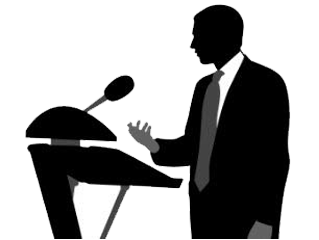 Náučný (písomný, monologický, odborný)
Referát, esej, prednáška, kritika, odborný posudok, úvaha...
Publicistický (písomný, verejný, aktuálny)
Správa, reportáž, komentár, interview, fejtón, úvodník...
Slávnostný prejav, politický prejav, prednáška, príhovor, diskusný príspevok...
Rečnícky (ústny, verejný)
Umelecký (subjektívny, expresívny, obrazný)
Lyrická báseň, dráma, poviedka, novela, román, veselohra, muzikál...
Slohové  útvary
Slohové postupy
správa, oznámenie, plagát, inzerát, telegram, list, zápisnica
Informačný
Stručné údaje na otázky: kto? čo? kedy? kde? ako? prečo?
rozprávanie, bájka, poviedka, novela, román, povesť
Rozprávací
Zaujímavé udalosti, zážitky, príhody v časovej postupnosti
opis, návod na použitie, životopis, posudok, charakteristika, reportáž
Vecné vzťahy, znaky, vlastnosti, pracovný postup
Opisný
Vnútorné vzťahy (príčinné a dôsledkové), hodnotenie a vlastné názory
výklad, referát, diskusný príspevok, úvaha, recenzia, kritika
Výkladový
Literárne druhy
Dráma
Lyrika
Epika
lyrická báseň
sonet
tragédia
komédia
poviedka
novela
óda
elégia
rozhlasová hra
činohra
román
povesť
hymna
populárna pieseň
opereta
bábková hra
bájka
epos
Žánre
Žánre
Žánre
2. Stredoveká latinská a česká literatúra na Slovensku /907-1415/-feudálny uhorský štát-literatúra nevyvinutá-písalo sa po latinsky-preniká čeština
3. Renesančná literatúra na Slovensku /1415-1648/-husitské hnutie -humanistická literatúra z Talianska-Slováci píšu po latinsky a po česky-turecké boje-dvor kráľa Mateja Korvína-Academia Istropolitana 1465 – Univerzita v Bratislave
1. Staroslovienske písomníctvo /833-907/-prvý štát našich predkov-Veľká Morava-Rastislav-Cyril a Metod-šírenie kresťanstva a písomníctva
8. Realizmus na Slovensku/1875-1918/-literárne stredisko v Martine-slovenčina – spisovný jazyk učených Slovákovsposovatelia :Hviezdoslav, Kukučín, Timrava, Tajovský, Vansová
4. Slovenská a česká baroková literatúra /1648-1780/-náboženské a protiturecké boje na Slovensku-učení Slováci píšu po česky-Jan Amos Komenský – učiteľ národov, historik, filozof, prekladateľ
Periodizácia slovenskej literatúry
9. Literatúra medzi dvoma vojnami/1918-1945/-prvý samostatný štát-modernistické prúdy-lyrizovaná proza spisovatelia: Hečko, Chrobák, Figuli, Švantner, Ondrejov
7. Romantizmus na Slovensku/1836-1875/-uzákonenie spisovného jazyka 1843-Štúr, Hurban, Hodžaspisovatelia: Sládkovič, Botto, Chalupka, Kráľ, Kalinčiak 
-založená Matica slovenská (1863)-zánik Matice slovenskej (1875)
5. Osvietenstvo na Slovensku /1780-1818/-slovenské národné obrodenie-prvý slovenský spisovný jazyk – Anton Bernolák 1787-poučné diela-približuje sa k potrebám a chápaniam ľudu
6. Klasicizmus v slovenskej literatúre/1818-1836/-vzorom je antická kultúra-Ján Kollár -Slavy dcera-Pavol Jozef Šafárik-myšlienka slovanskej vzájomnosti
10. Súčasná slovenská literatúra /1945 - /-po druhej svetovej vojne-poézia  a proza
  spisovatelia: Kostra, Válek, Rúfus, Ťažký, Šikula
Ľúbostné piesne: najrozšírenejšie, spievajú o šťastnej, vernej a o nešťastnej láske
Rodinné obradové piesne: patria sem svadobné, krstové a pohrebné piesne
Ľudová tvorba  lyrika
Historické piesne: zobrazujú významné udalosti spoločenských dejín alebo historické postavy, ich témou bol väčšinou boj proti Turkom.
Balada: báseň s nadprirodzenou postavou alebo dejom s tragickým koncom (Išli hudci horou), v mnohých je  spracované obdobie tureckých nájazdov (Rabovali Turci).
Zbojnícka lyrická pieseň: hrdinský portrét zbojníka, predstaviteľa protifeudálneho odboja (napr. o Jánošikovi), vyjadrujú obdiv odvahe.
Strach má veľké oči.
Kúpil mačku vo vreci.
Komu sa nelení, tomu sa zelení.
Lepší vrabec v hrsti, ako holub na streche.
Porekadlo 
(krátka výpoveď, žartovným spôsobom sa vysloví pravda)
Príslovie 
( krátka výpoveď s poučným obsahom)
Drobná ľudová tvorba
Pranostika 
(ľudová múdrosť o počasí)
Hádanka
Hoc má dlhú bradu,
nevie ti dať radu. 
(cap)
Nemá štetec ani farby,predsa lístie žltým farbí.  
(jeseň)
Medardova kvapka štyridsať dní kvapká.
Martin na bielom koni chodí.
Ľudová tvorba
epika
Rozprávka
Povesť
Fantastické 
popri ľudských postavách vystupujú nadprirodzené postavy
Viažu sa na konkrétne historické udalosti alebo postavy
Zvieracie nositeľmi deja sú zvieratá, zvieratá sú nositeľmi ľudských vlastností
Zlatovláska
Starý Bodrík a vlk
Realistické
dej sa odohráva v reálnom svete miest a dedín, hrdina je jednoduchý človek
o kráľovi Matejovi
o Jánošíkovi
O troch grošoch
usilovný sťa včielka
červená ako ruža
striebro hlavy
zelený hodváb hôr
vypiť fľašu
čítať Kukučína
prirovnanie
Štylistické prostriedky
metafora
metonymia
nádherný večer
slnko sa smeje
epiteton
zlatisté lúče
personifikácia
symbol
husle plačú
srdce - láska
onomatopoja
kríž - kresťanstvo
cink-cink
šu-šu-šu
-uzákonenie spisovného jazyka 1843-Štúr, Hurban, Hodža-zrušenie Matice slovenskej
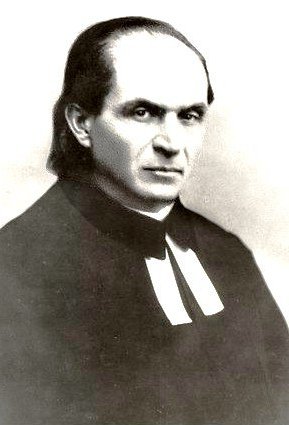 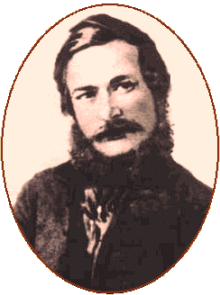 Andrej Sládkovič
Ľudovít Štúr
Nárečja slovenskuo a potreba písaňja v tomto nárečí, 
Náuka reči slovenskej
Detvan 
Marína
Romantizmus   
1836-1875
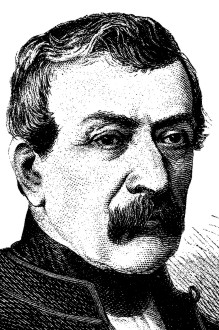 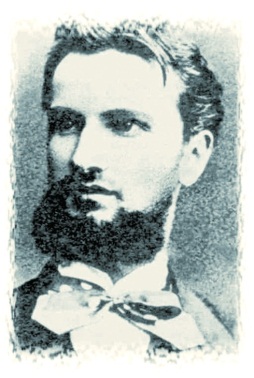 Samo Chalupka
Janko Kráľ
Mor ho!, 
Branko, Turčín Poničan
Zakliata panna vo Váhu a divný Janko
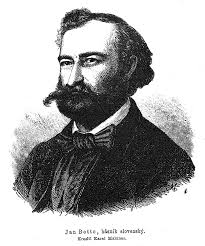 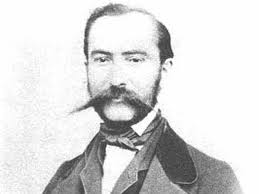 Ján Botto
Ján Kalinčiak
Smrť Jánošíkova,  
Žltá ľalia
Púť lásky
Martin Kukučín
Pavol Orságh Hviezdoslav
Realizmus 
 1875-1918
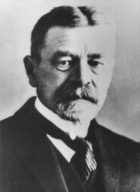 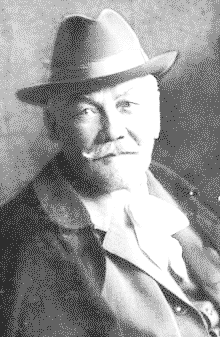 Hájnikova žena
Rysavá jalovica
Zuzanka Hraškovie
Z teplého hniezda
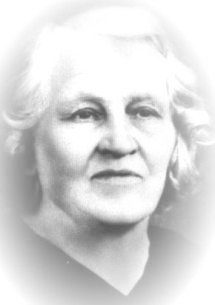 Ťapákovci
Jozef Gregor Tajovský
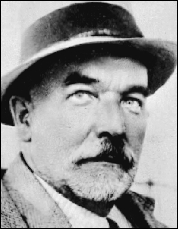 Prvé hodinky
Hrdinovia
Božena Slančíková Timrava
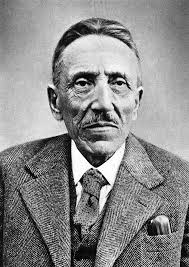 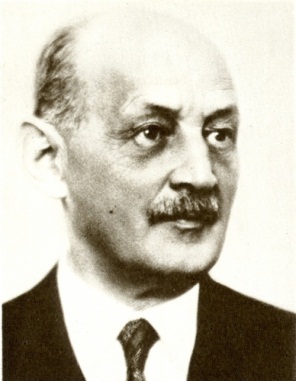 Slnečný kúpeľ
Ja si svoj mliečnik nenačnem
Suchoty
Demokrati
Ján Čajak  st.
Janko Jesenský
Autorky:  prof. Anna Hrková, prof. Zuzana LenhartováSlovenčina ako hračkaPojmové mapy pre žiakov 5. – 8. ročníka ZŠPrvé vydanie 2015Vydané za pomoci: NRSNM (Národnostnej rady slovenskej národnostnej menšiny) a        Kultúrno osvetového spoločenstva obce Kovačica Lektorovala: prof. Mária Kotvášová Jonášová Grafická úprava na počitači: Anna Hrková, Zuzana LenhartováFormát: Vytlačil:  ŠIRKA PRINT  PADINANáklad: 500 výtlačkov